Hello and welcome. We'll get started soon using Ms Teams

Please take a moment to familiarise yourself with the participant tools. These are located in a bar at the top of your screen.




Your video image. Please click on when you introduce yourself or want to speak.

Click to mute or unmute yourself. Please mute when not speaking to eliminate background noise.

Click to raise your hand if you have a question or comment etc. Then again to lower your hand when finished.

Click here to show the chat box on the right-hand side of your screen.

Click the telephone icon to leave the call at the end of the session.
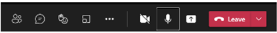 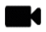 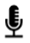 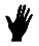 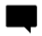 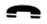 DMC Patient Participation Group Meeting
Chadwick Rd & Crystal Palace Rd 
7th Sept 2022
Welcome
Review of previous minutes 
DMC - Patient Survey
Patient 'Go Digital'
Extended primary Care Service
Local Services
Freetalk
AOB – RCGP CQC
Agenda
Survey  Appointment Feedback
Reason for the survey: 
How can DMC make the process of accessing health care and patient interactions a positive experience?
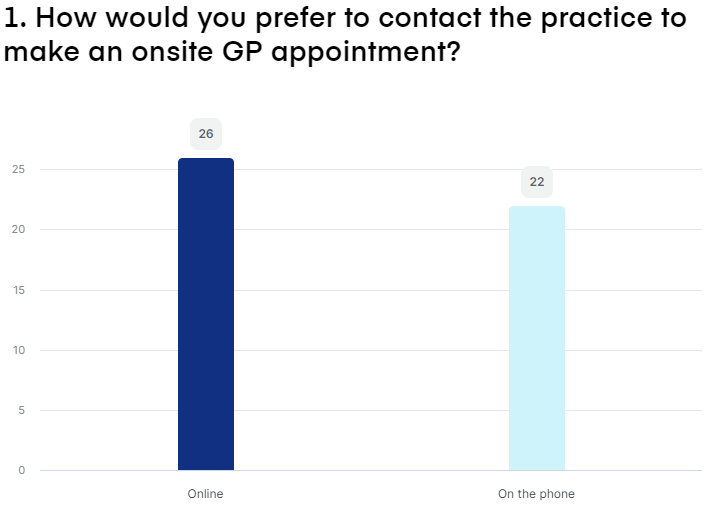 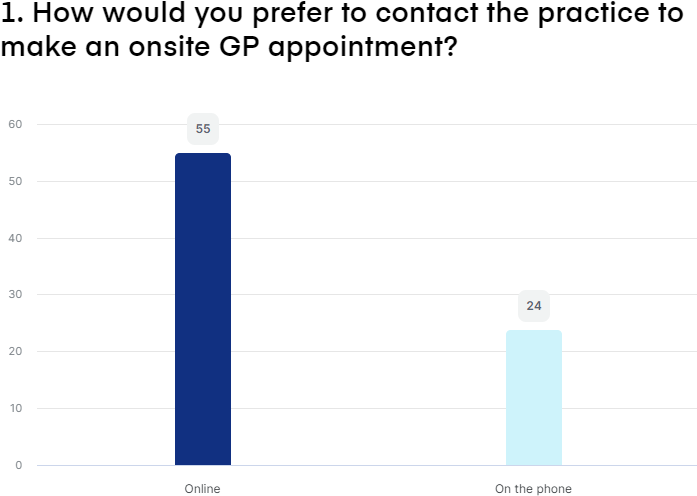 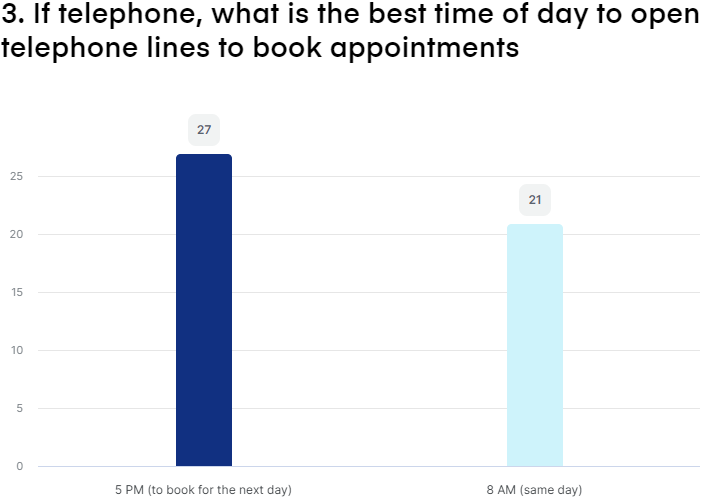 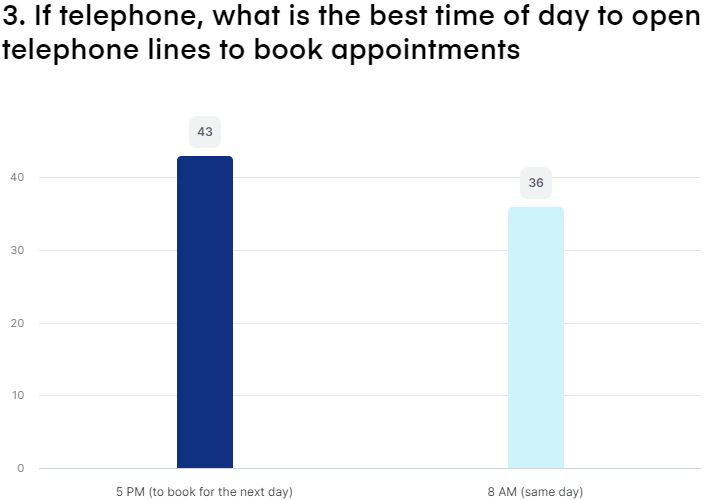 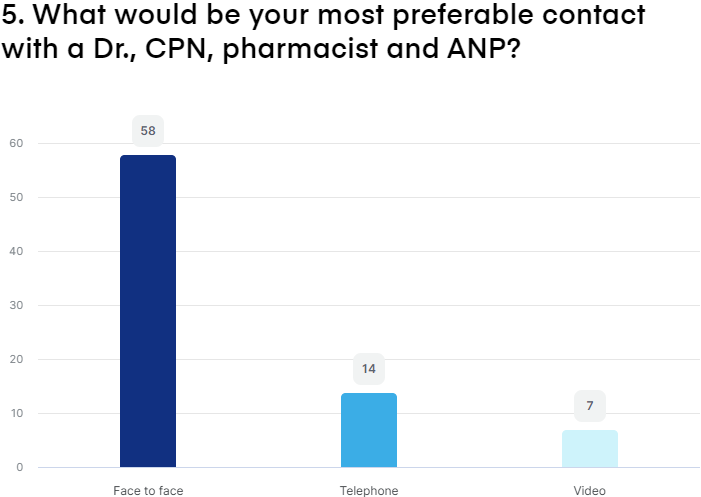 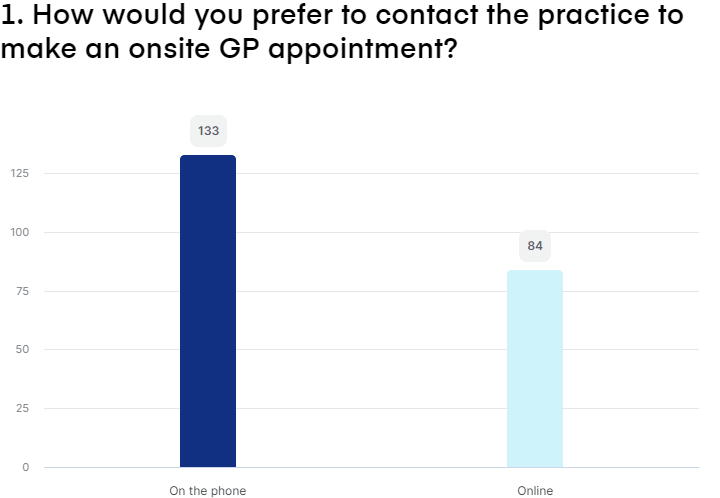 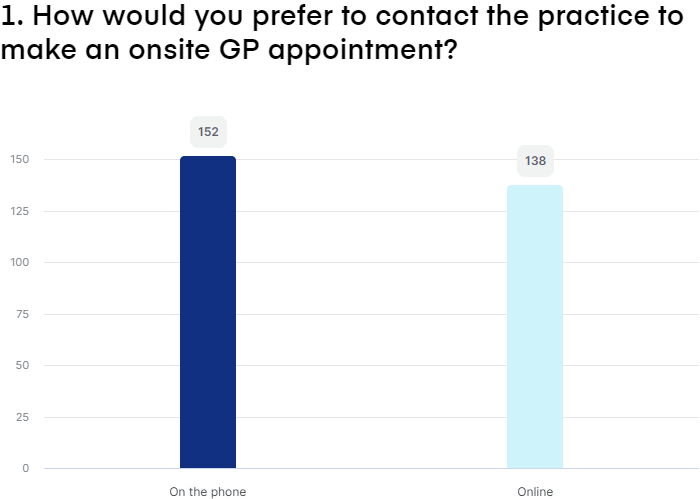 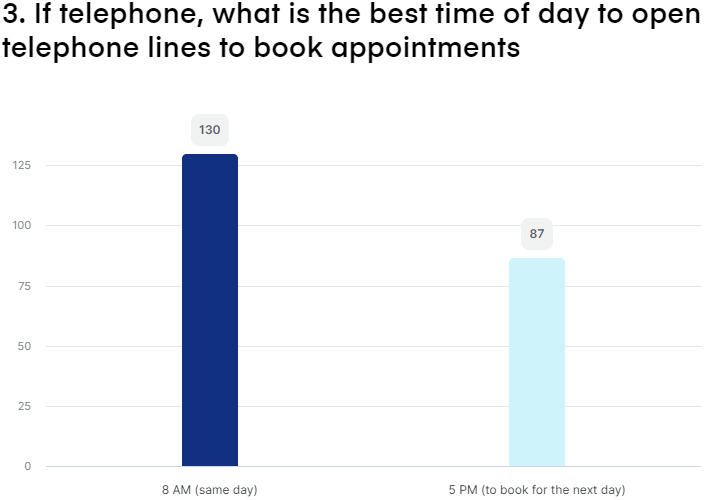 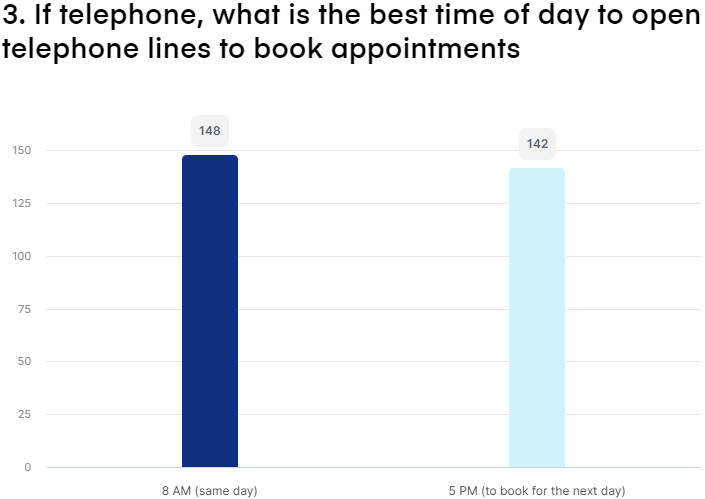 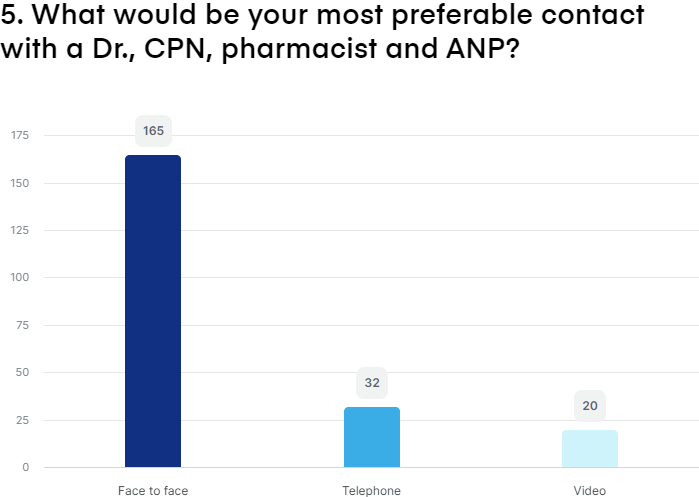 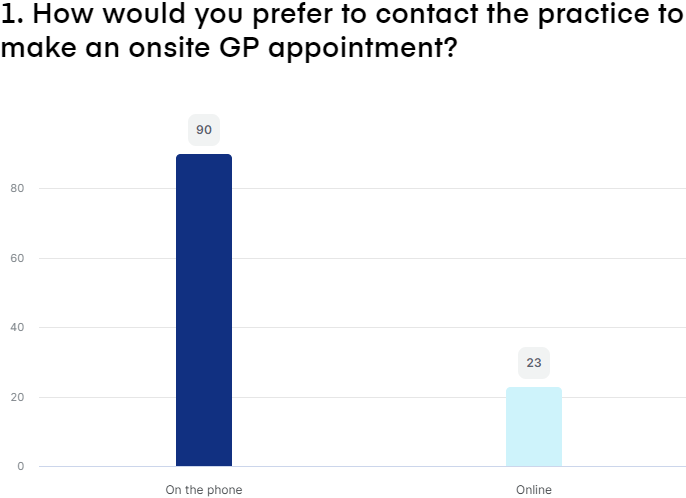 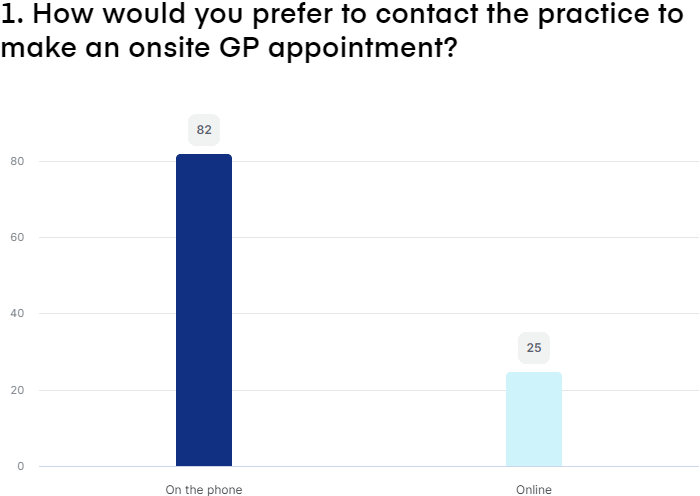 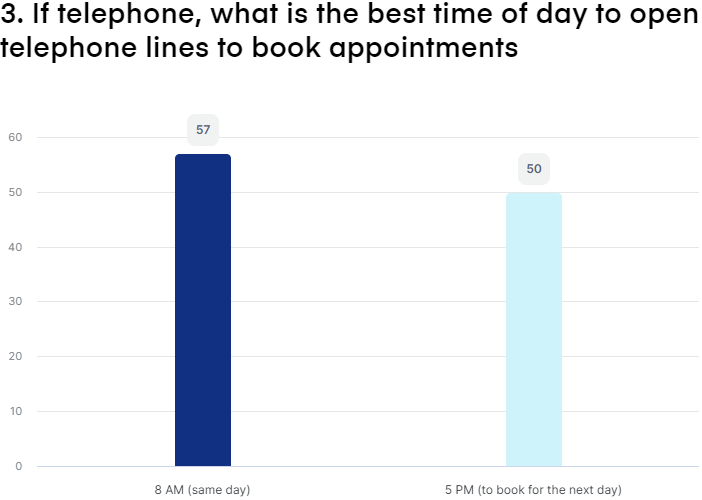 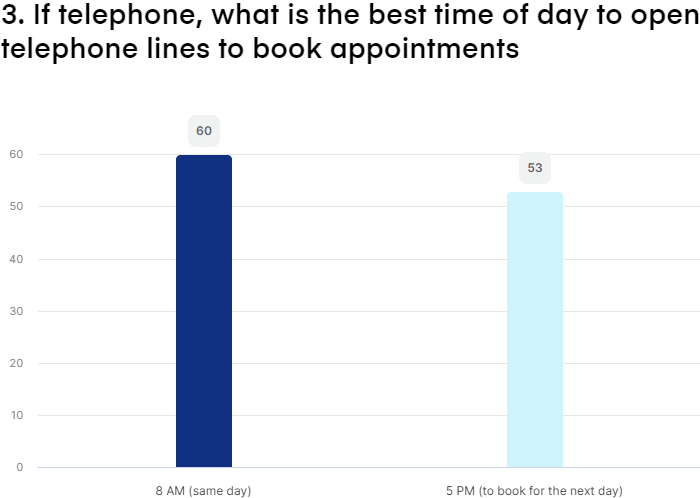 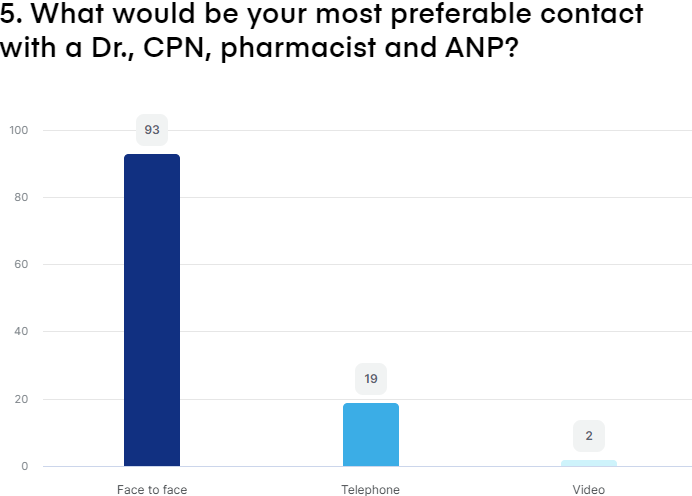 What did we learn about appointments?
Survey   Signposting & Education Feedback
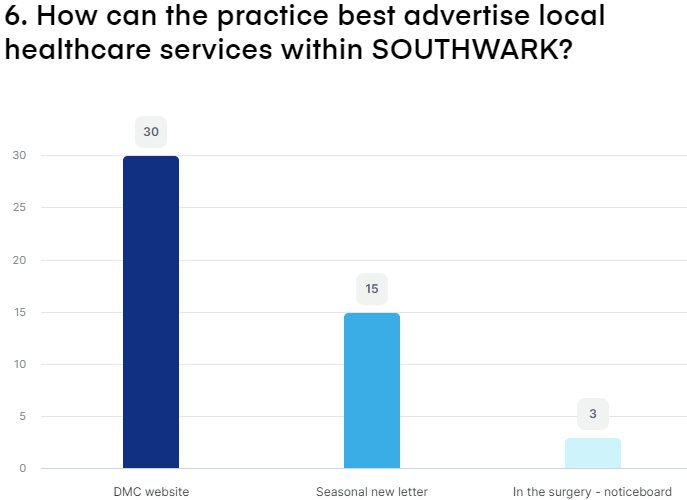 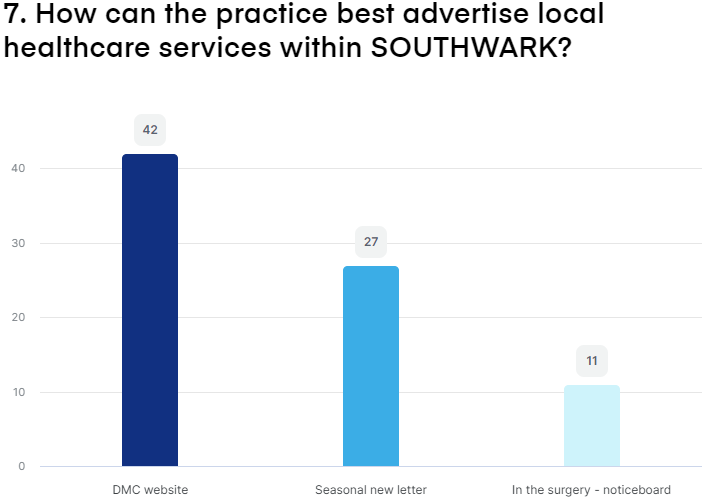 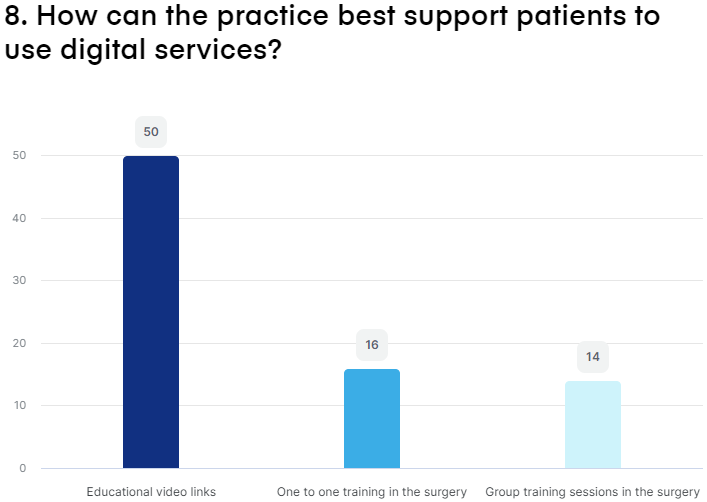 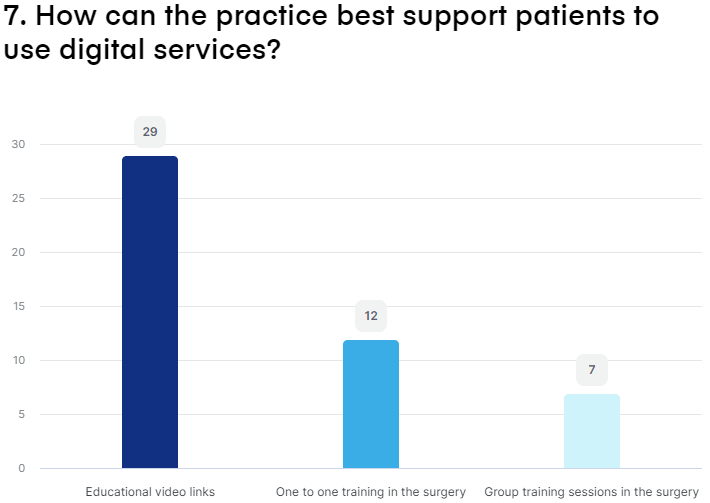 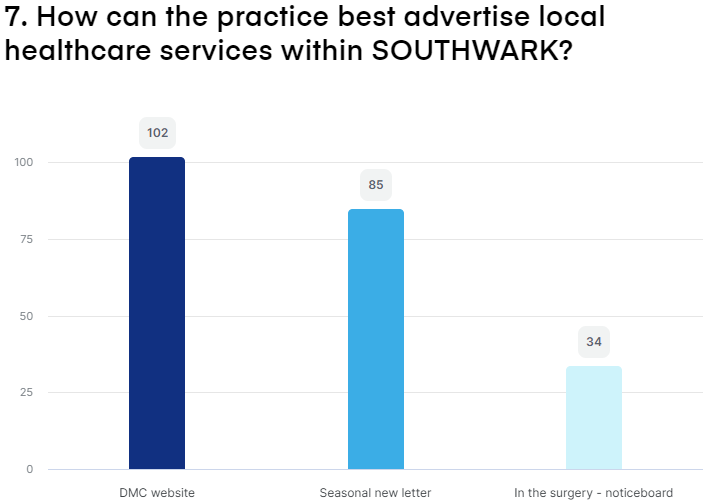 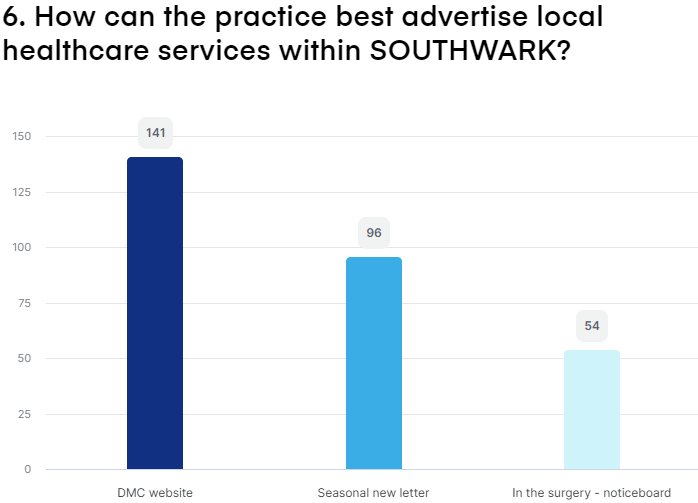 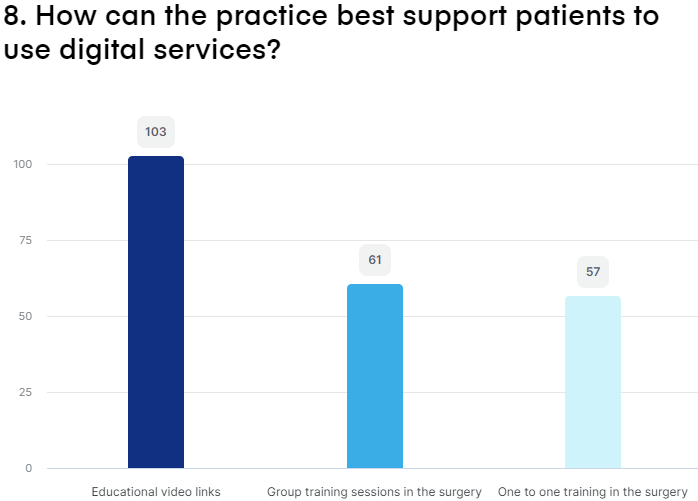 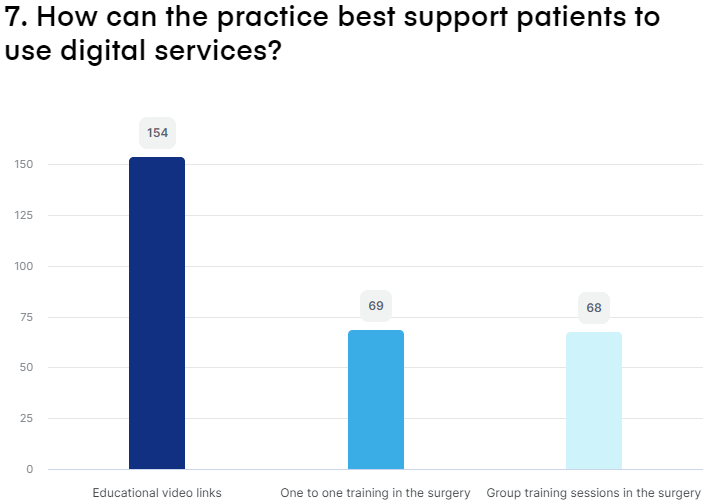 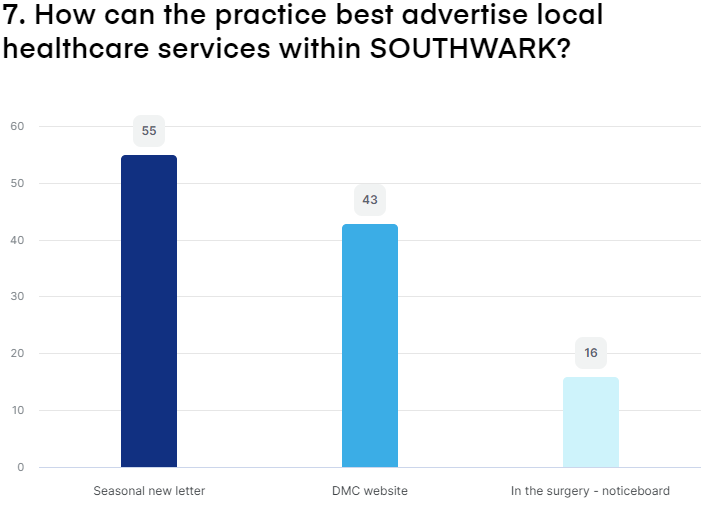 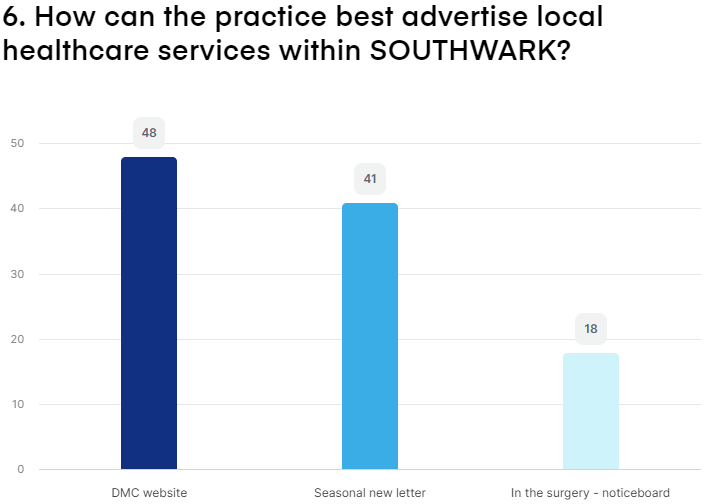 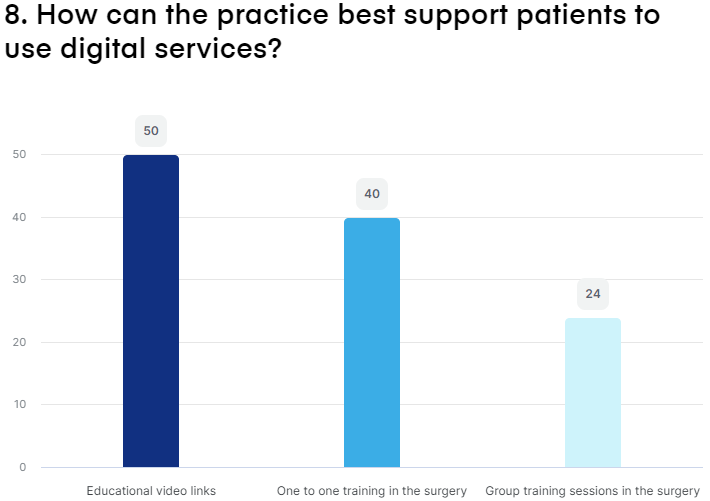 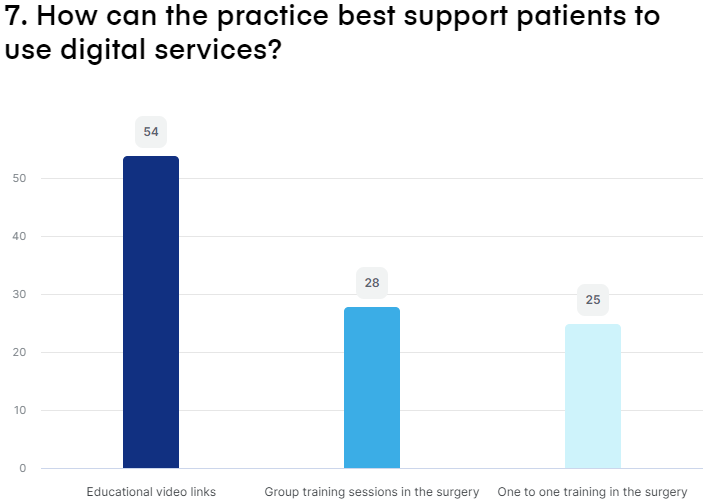 What did we learn about Signposting and education?
Survey Summary
Proposal  with trade-off
Patient Go Digital
Extended Primary care services8am to 8pm hub (7 days a week) at Tessa Jowell / Lister Health centreAppt with GP, Nurse and HCA
Local services- Physio-Audiology-Mental Health-Health and wellbeing coaching-Social Prescriber
Patient Freetalk
AOBDMC working with the RCGP to improve service started 6th Sept 2022